..
AST
CSE110A: CompilersApril 27, 2022
..
..
..
..
Topics: 
Module 3: Intermediate representations
Intro to intermediate representations
ASTs
parse trees into ASTs
...
CFG
...
...
...
3 address code
store i32 0, ptr %2
%3 = load i32, ptr %1
%4 = add nsw i32 %3, 1, 
store i32 %4, ptr %1
%5 = load i32, ptr %2
Announcements
HW 2
Due on Monday by midnight
Still have lots of chances for help
If you haven’t started yet, I highly suggest that you start!

Midterm will be given on May 2
Take home midterm.
Assigned on Monday morning and due on Friday by midnight
No late midterms are accepted
Announcements
HW 2
Due on Monday by midnight
Still have lots of chances for help
If you haven’t started yet, I highly suggest that you start!

Midterm will be given on May 2
Take home midterm.
Assigned on Monday morning and due on Friday by midnight
No late midterms are accepted

HW 1 grades
Hoping to get them by Monday
Announcements
Neal wrote a recursive descent primer on Piazza, check it out!
Homework 2 clarifications
Tip for starting on statement rules
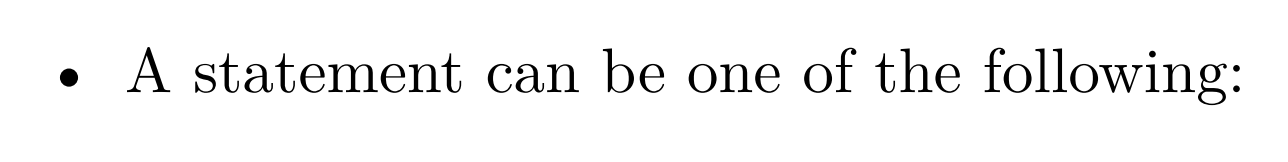 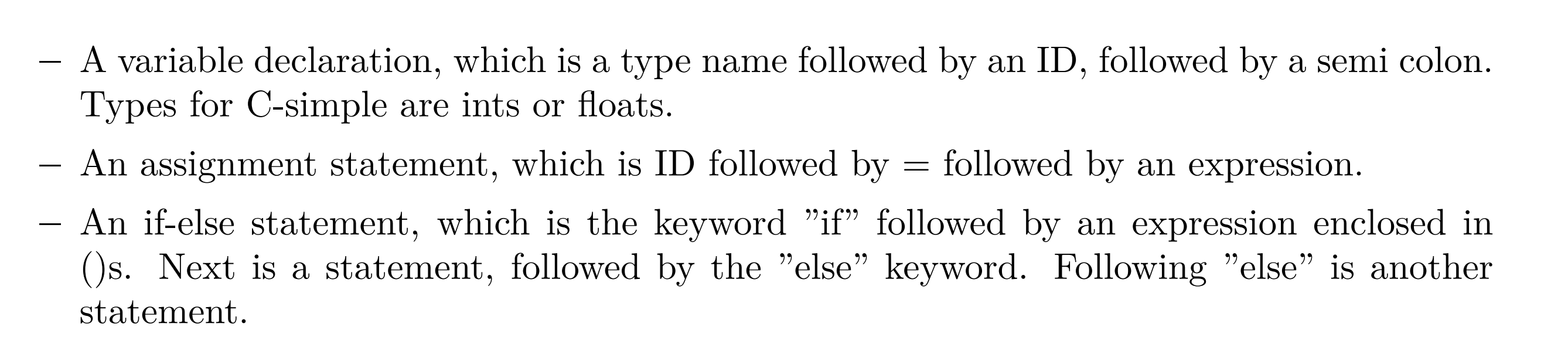 Simply translate the English:
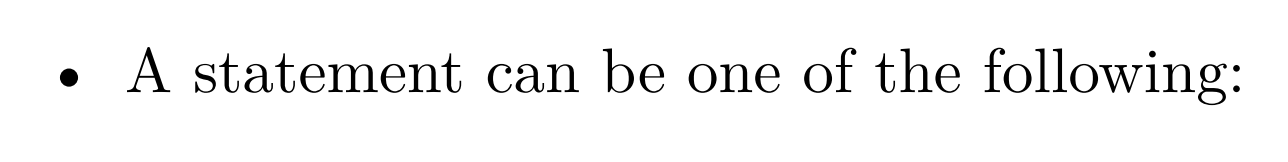 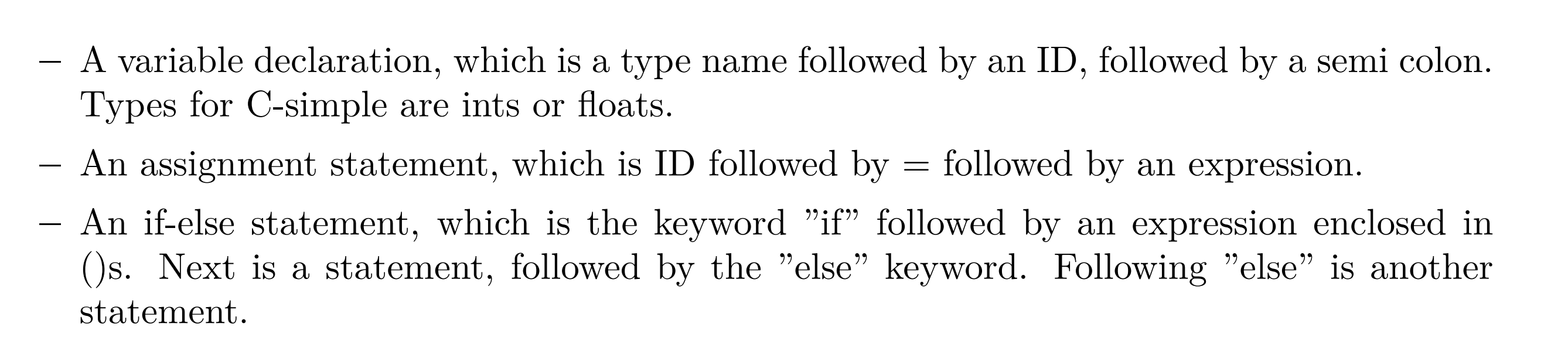 Simply translate the English:
Statement ::= variable_declaration
          |   assignment_statement          |   if_else_statement
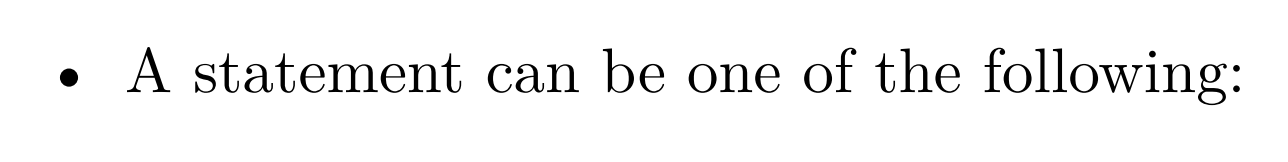 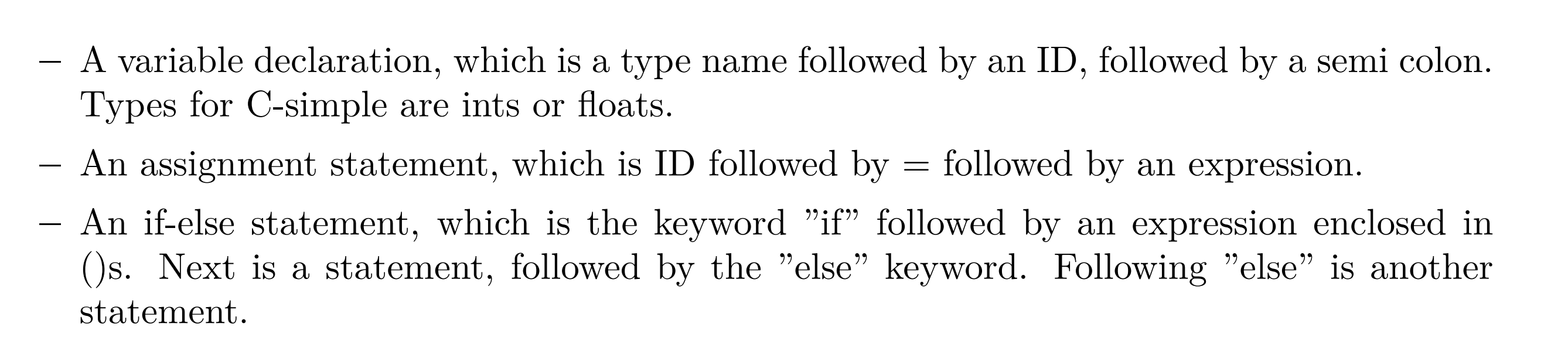 Simply translate the English:
Statement ::= variable_declaration
          |   assignment_statement          |   if_else_statement
variable_declaration ::= TYPE ID SEMI
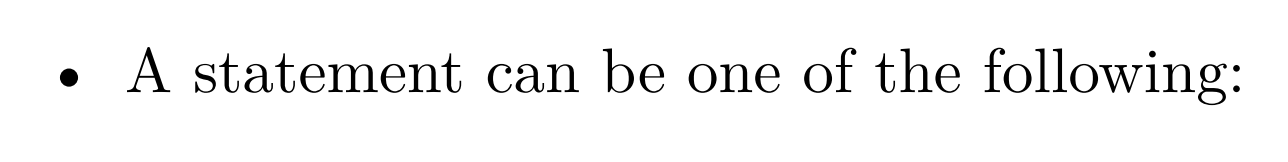 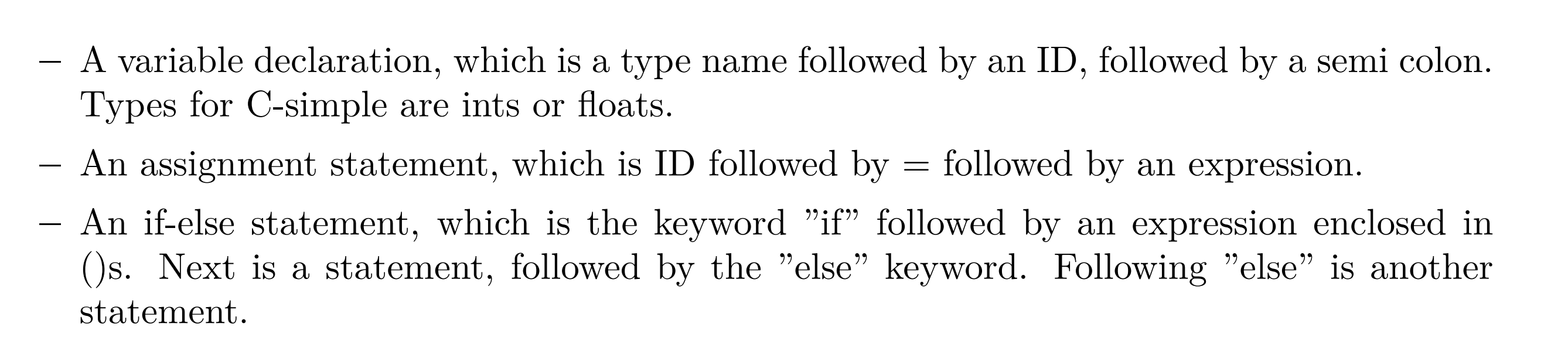 Simply translate the English:
Statement ::= variable_declaration
          |   assignment_statement          |   if_else_statement
variable_declaration ::= TYPE ID SEMI
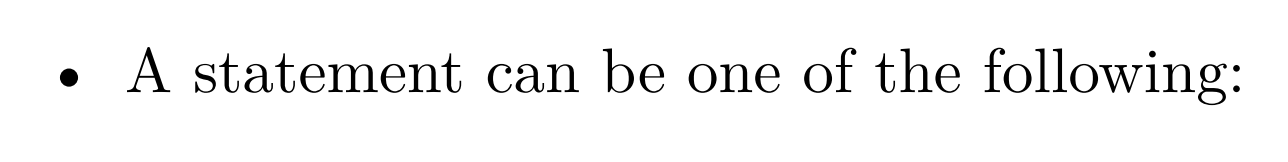 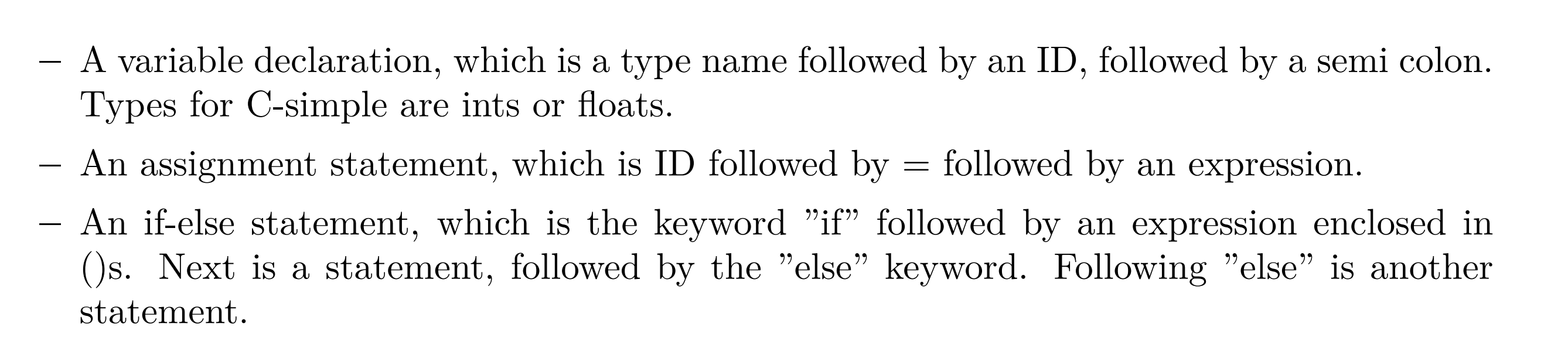 Simply translate the English:
Statement ::= variable_declaration
          |   assignment_statement          |   if_else_statement
variable_declaration ::= type ID SEMI
type ::= FLOAT
     |   INT
Homework 2 clarifications
Statement precedence

Do we need to encode statement precedence? Or associativity?
Homework 2 clarifications
Statement_list ::= Statement_list Statement
               |   Statement
Which one do we want?
Statement_list ::= Statement Statement_list
               |   Statement
Homework 2 clarifications
Statement_list ::= Statement_list Statement
               |   Statement
We don’t want left recursion for top-down 
parsing
We might want left recursion for leftassociativity
Statement_list ::= Statement Statement_list
               |   Statement
int x; x = 42; x = 52;
think about this program. We want to evaluate it left to right.
Homework 2 clarifications
Statement_list ::= Statement Statement_list
               |   Statement
int x; x = 42; x = 52;
Statement_list
int x;
Statement_list
x = 42;
Statement_list
x = 52;
there is no evaluation
associated with a 
statement list. The evaluationshould occur at the statement

Thus we can use the right recursiveform with no issue. We also don’thave to worry about statement 
precedence
Homework 2 clarifications
Statement_list ::= Statement Statement_list
               |   Statement
int x; x = 42; x = 52;
Statement_list
int x;
Statement_list
x = 42;
Statement_list
x = 52;
Homework 2 clarifications
Left associativity and left recursion expressions
Simple grammar for minus expressions
Expr ::= Expr MINUS NUM
     |   NUM
5 - 4 - 3
Expr
Left recursive grammarmakes this parse tree. It encodes
associativity
Expr
3
-
5
4
-
Simple grammar for minus expressions
Expr ::= Expr MINUS NUM
     |   NUM
5 - 4 - 3
Left recursive grammarmakes this parse tree. It encodes
associativity.But left recursion won’t work
for top-down parsers!
Expr
Expr
3
-
5
4
-
5 - 4 - 3
What if we do it right recursive
Expr ::= NUM MINUS Expr
     |   NUM
Expr
We can use this grammar in a top-downparser, but it doesn’t encode associativity
Expr
5
-
4
-
3
Simple grammar for minus expressions
Expr ::= Expr MINUS NUM
     |   NUM
5 - 4 - 3
Left recursive grammarmakes this parse tree. It encodes
associativity.But left recursion won’t work
for top-down parsers!
Expr
Expr
3
-
5
4
-
What if we follow the recipe
Expr  ::= NUM Expr2
Expr2 ::= MINUS NUM Expr2
      |   “”
Simple grammar for minus expressions
Expr ::= Expr MINUS NUM
     |   NUM
5 - 4 - 3
Left recursive grammarmakes this parse tree. It encodes
associativity.But left recursion won’t work
for top-down parsers!
Expr
Expr
3
-
5
4
-
How about this one?
Expr
What if we follow the recipe
Expr  ::= NUM Expr2
Expr2 ::= MINUS NUM Expr2
      |   “”
5
Expr2
Expr2
-
4
-
3
Expr2
Simple grammar for minus expressions
Expr ::= Expr MINUS NUM
     |   NUM
5 - 4 - 3
Left recursive grammarmakes this parse tree. It encodes
associativity.But left recursion won’t work
for top-down parsers!
Expr
Expr
3
-
5
4
-
How about this one?

It isn’t really clear...
We will talk about it more todaybut for your homework, encode associativity in your original grammar (1.1) and use the recipe for eliminating left recursion for the rest.
Expr
What if we follow the recipe
Expr  ::= NUM Expr2
Expr2 ::= MINUS NUM Expr2
      |   “”
5
Expr2
Expr2
-
4
-
3
Expr2
Homework 2 clarifications
Scopes for symbol table

In which cases do you need to start a new scope?
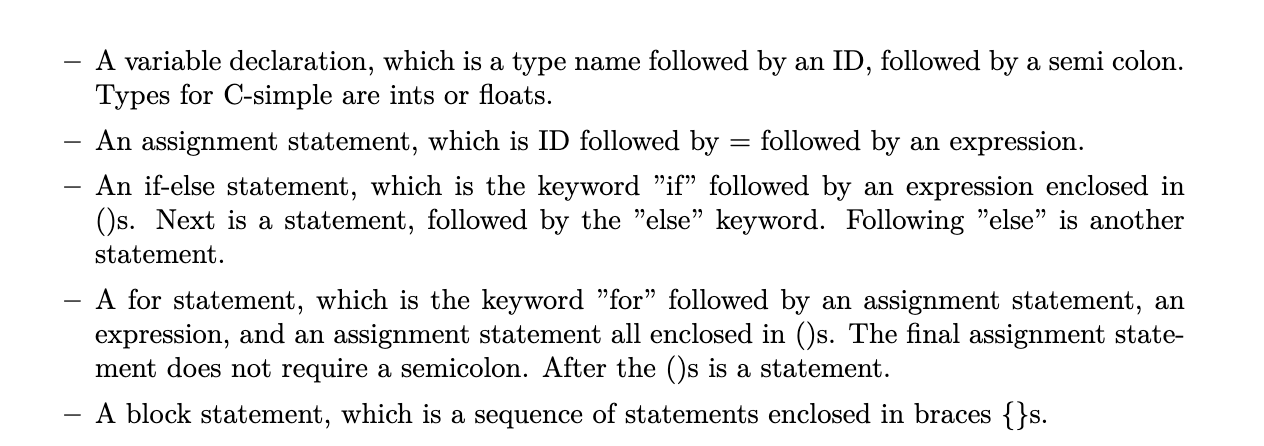 Homework 2 clarifications
Scopes for symbol table

In which cases do you need to start a new scope?
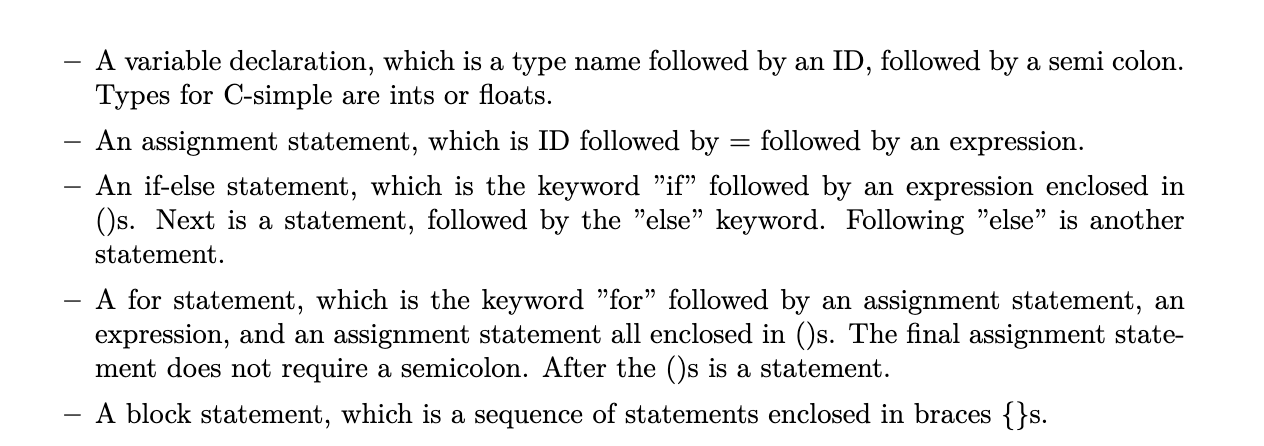 Homework 2 clarifications
Scopes for symbol table

In which cases do you need to start a new scope?
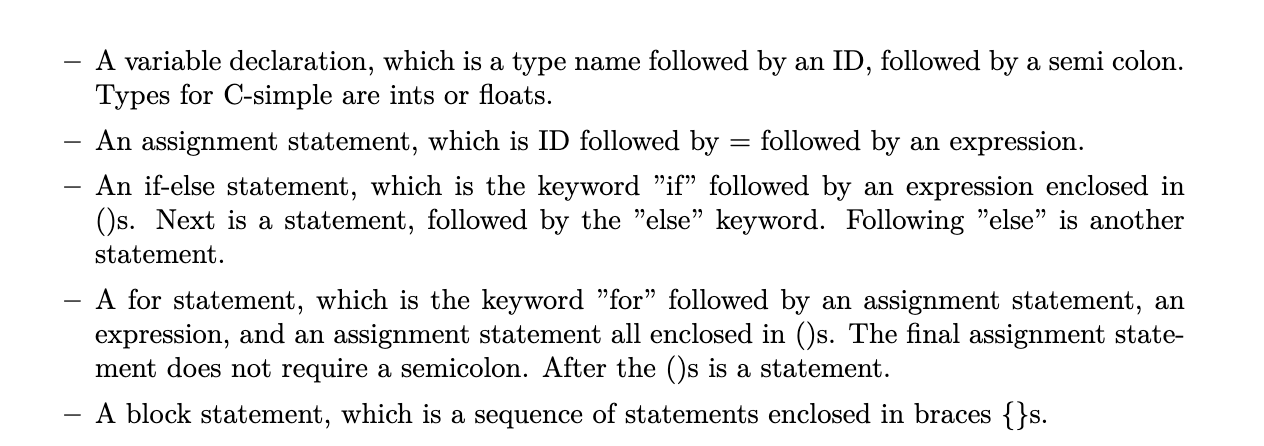 Homework 2 clarifications
Scopes for symbol table

In which cases do you need to start a new scope?
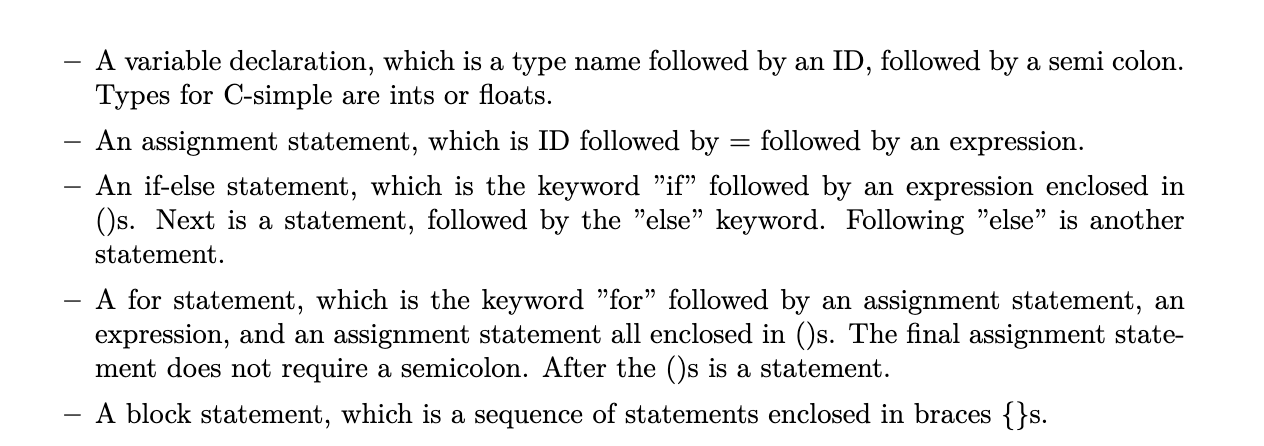 Homework 2 clarifications
Scopes for symbol table

In which cases do you need to start a new scope?
int foo() {
  if (1)
    int x;
  else 
    int y;

  return 0; 
}
Is this allowed in C-simple?

Is it allowed in C?
Homework 2 clarifications
Scopes for symbol table

In which cases do you need to start a new scope?
int foo() {
  if (1)
    int x;
  else 
    int y;

  return 0; 
}
I have failed  C-simple is not a strict subset of C

We won’t test
this case.
Is this allowed in C-simple? Yes!

Is it allowed in C? No!
Homework 2 clarifications
Scopes for symbol table

In which cases do you need to start a new scope?
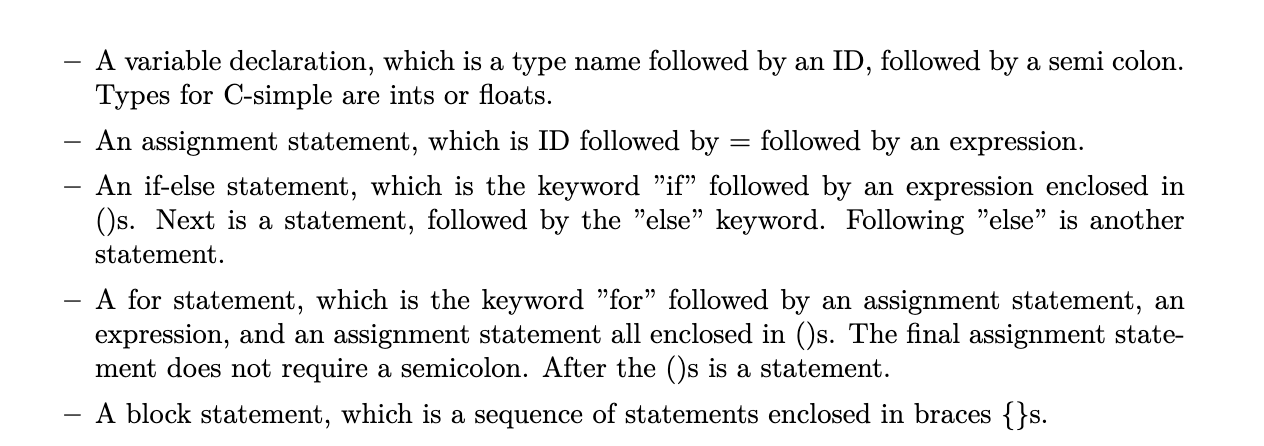 Homework 2 clarifications
Scopes for symbol table

In which cases do you need to start a new scope?
int foo() {
  int i; 
  for (i = 0; i < 100; i = i + 1)
    int y;
  return 0;
}
Homework 2 clarifications
Scopes for symbol table

In which cases do you need to start a new scope?
int foo() {
  int i; 
  for (i = 0; i < 100; i = i + 1)
    int y;
  return 0;
}
Is this allowed in C-simple? Yes!

Is it allowed in C? No!
We won’t test this
case either.
Homework 2 clarifications
Scopes for symbol table

In which cases do you need to start a new scope?
How about this one?
int foo() {
  
  for (int i = 0; i < 100; i = i + 1)    i = i + 1;  
        return 0;
}
Homework 2 clarifications
Scopes for symbol table

In which cases do you need to start a new scope?
starts a new scope in C. But you don’t have to worry about it in C-simple
int foo() {
  
  for (int i = 0; i < 100; i = i + 1)    i = i + 1;  
        return 0;
}
Is this allowed in C-simple? No!

Is it allowed in C? Yes!
Homework 2 clarifications
Scopes for symbol table

In which cases do you need to start a new scope?
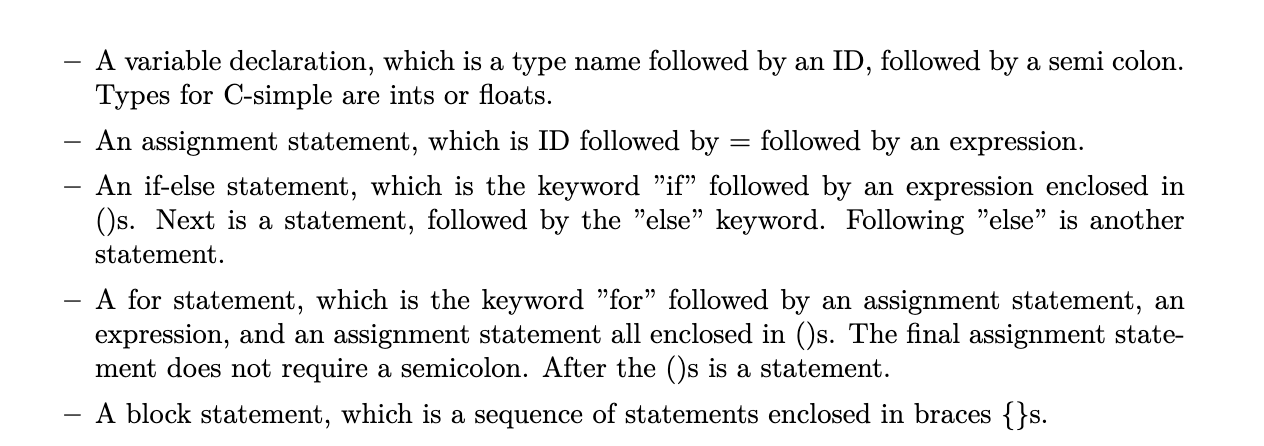 Homework 2 clarifications
Scopes for symbol table

In which cases do you need to start a new scope?
int x;
{
  int y;
  x++;
  y++;
}
y++;
Homework 2 clarifications
Scopes for symbol table

In which cases do you need to start a new scope?
int x;
{
  int y;
  x++;
  y++;
}
y++;
block statementneeds a new scope
Quiz
Quiz
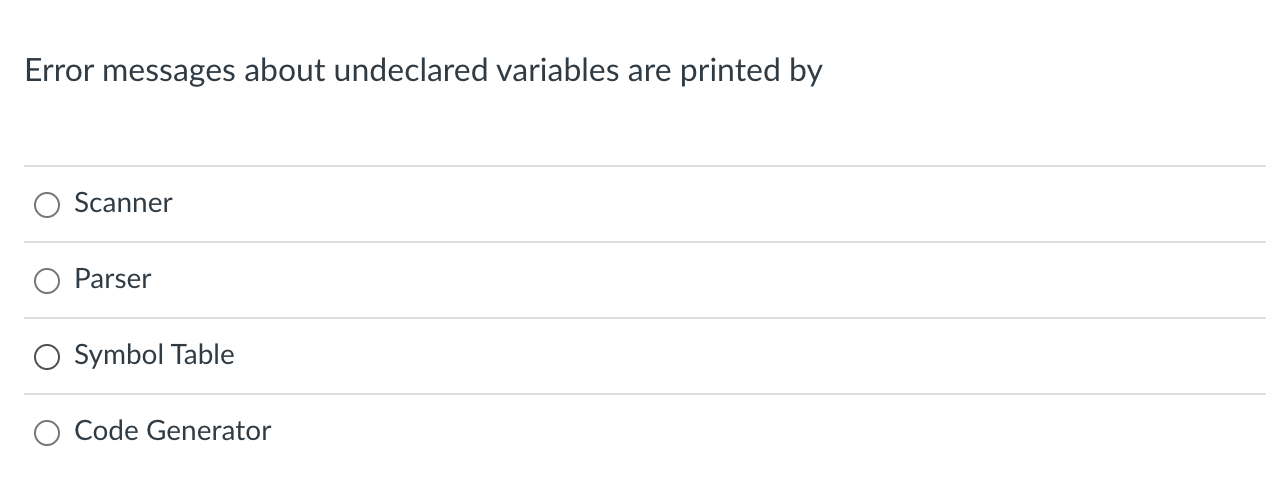 Quiz
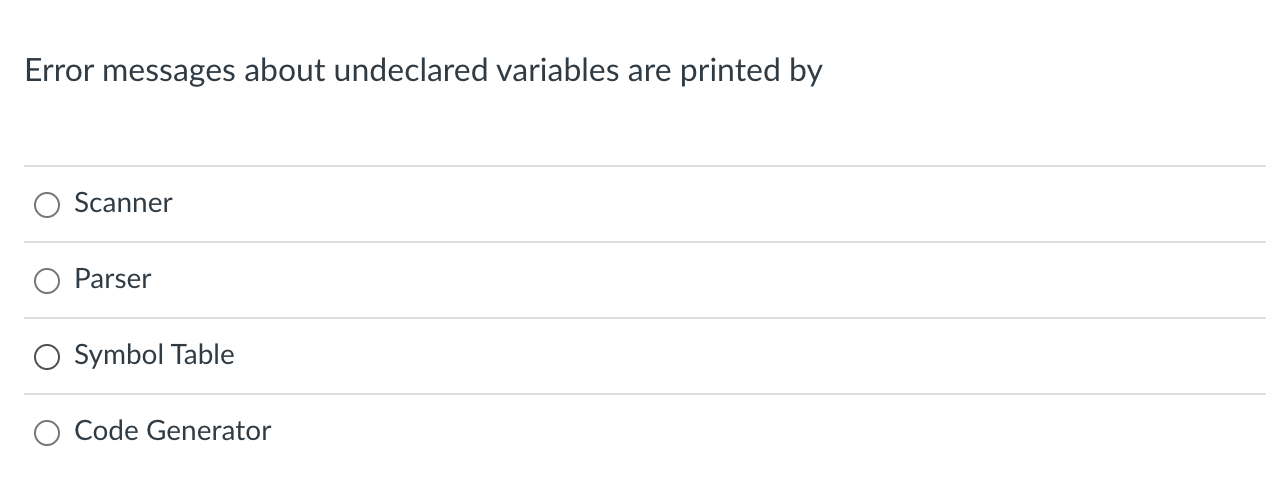 int x;
{
  int y;
  x++;
  y++;
}
y++;
Quiz
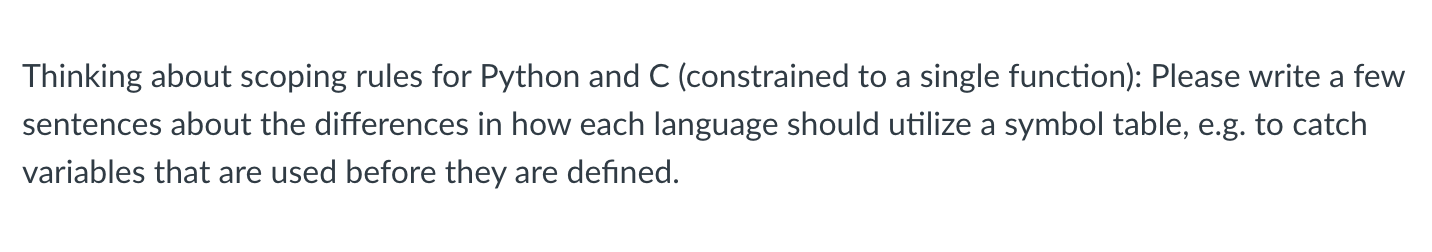 Quiz
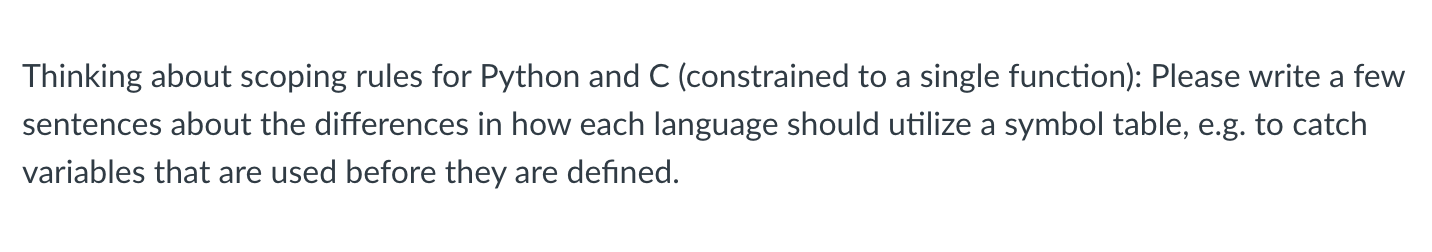 int main() {
  if (1) {
    int x = 5;
  }
  printf("%d\n",x);
}
if (1):
    x = 5
print(x)
is this allowed?
is this allowed?
Quiz
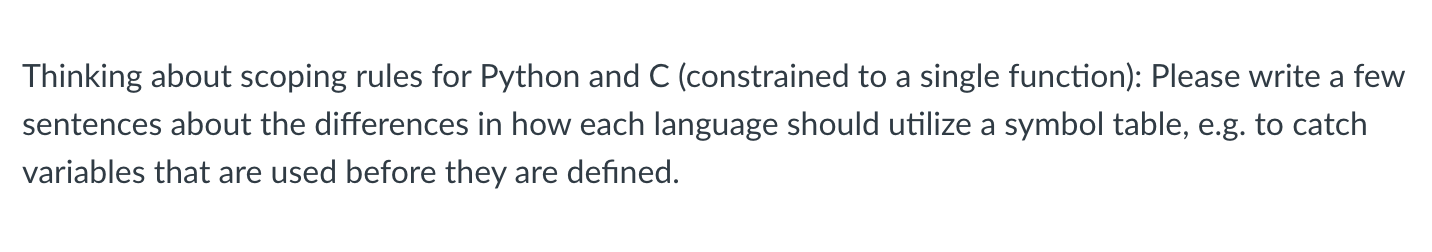 int main() {
  if (1) {
    int x = 5;
  }
  printf("%d\n",x);
}
if (1):
    x = 5
print(x)
is this allowed? yes
is this allowed? no
Quiz
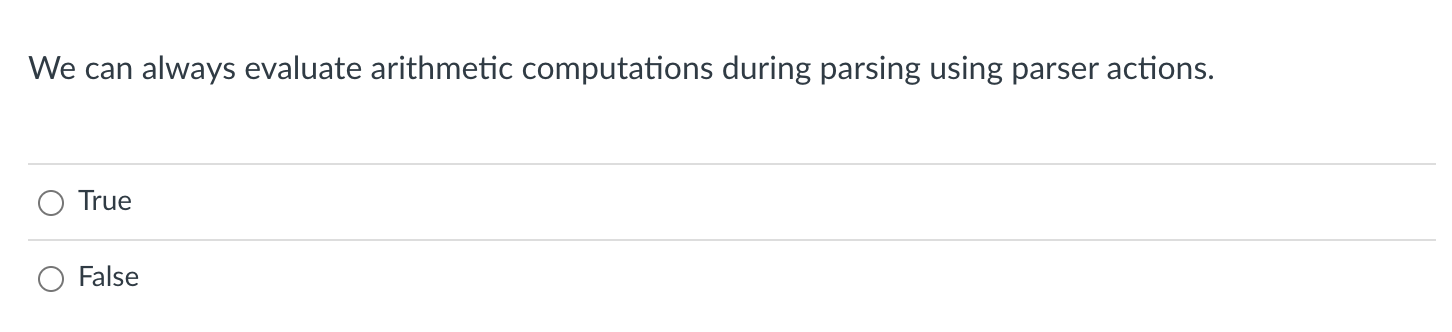 Quiz
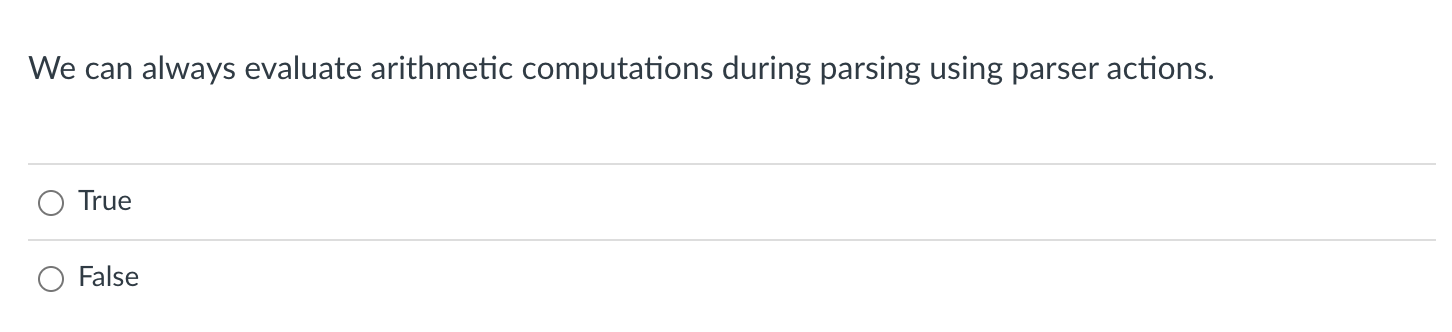 5 - 4 - 3
Expr
Simple grammar for minus expressions
Expr
3
-
Expr ::= Expr MINUS NUM
     |   NUM
5
4
-
Quiz
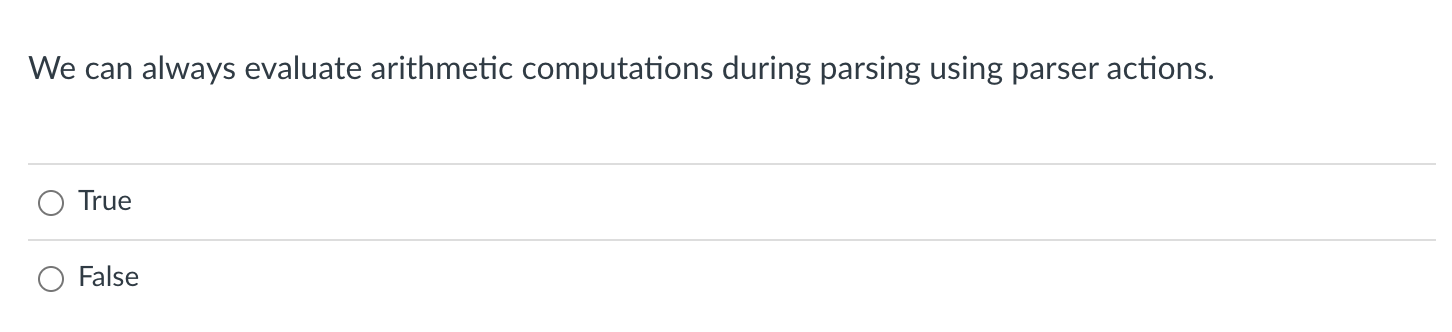 5 - 4 - 3
Expr
Simple grammar for minus expressions
Expr
3
-
Expr ::= Expr MINUS NUM {return $1 - $3}
     |   NUM            {return $1}
5
4
-
Quiz
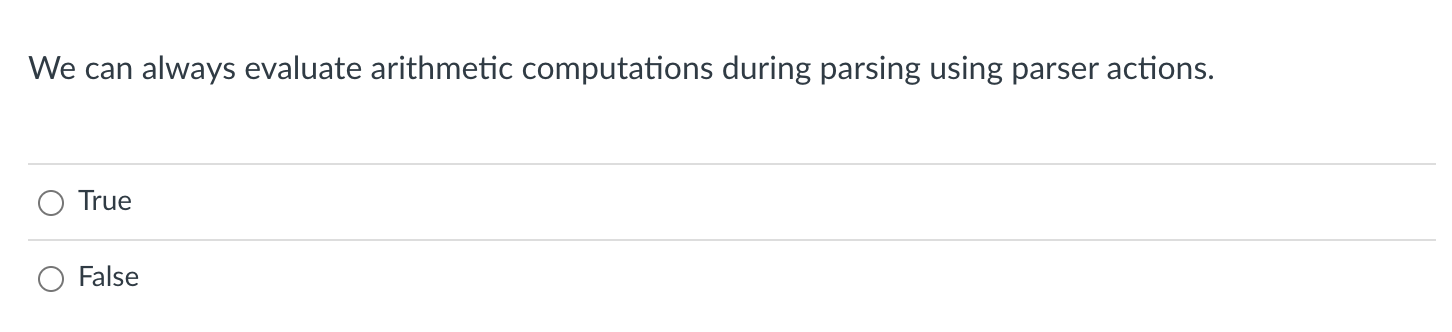 5 - 4 - 3
Expr
Simple grammar for minus expressions
Expr
3
-
Expr ::= Expr MINUS NUM {return $1 - $3}
     |   NUM            {return $1}
5
4
-
returns 5
returns 4
Quiz
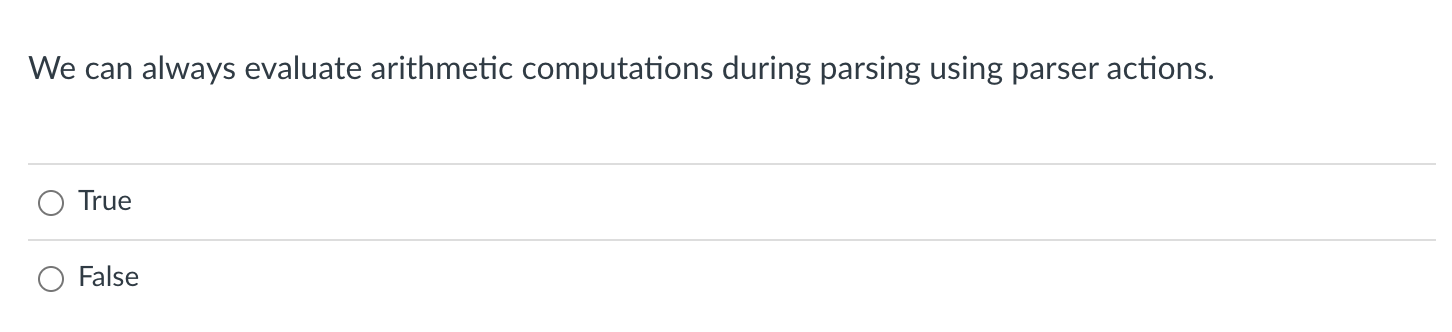 5 - 4 - 3
Expr
Simple grammar for minus expressions
returns 1
Expr
3
-
Expr ::= Expr MINUS NUM {return $1 - $3}
     |   NUM            {return $1}
5
4
-
returns 5
returns 4
Quiz
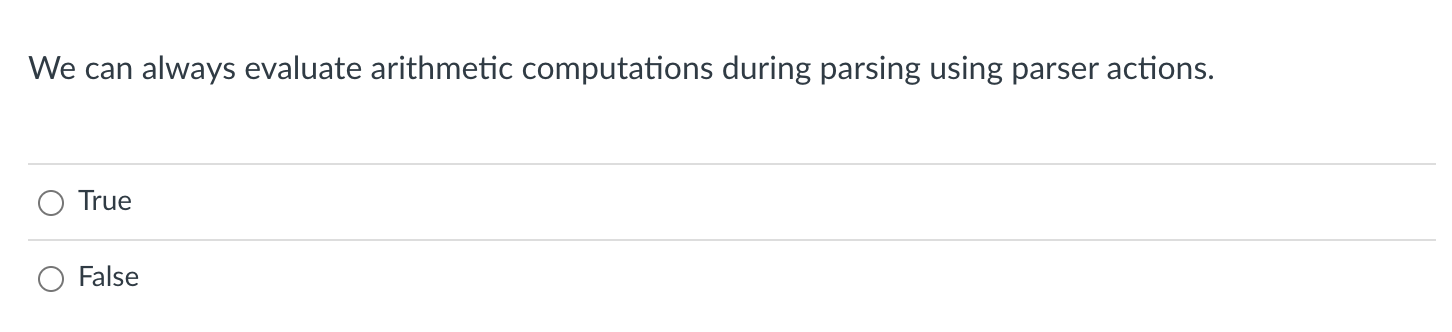 5 - 4 - 3
Expr
Simple grammar for minus expressions
returns 1
Expr
3
-
Expr ::= Expr MINUS NUM {return $1 - $3}
     |   NUM            {return $1}
returns 3
5
4
-
returns 5
returns 4
Quiz
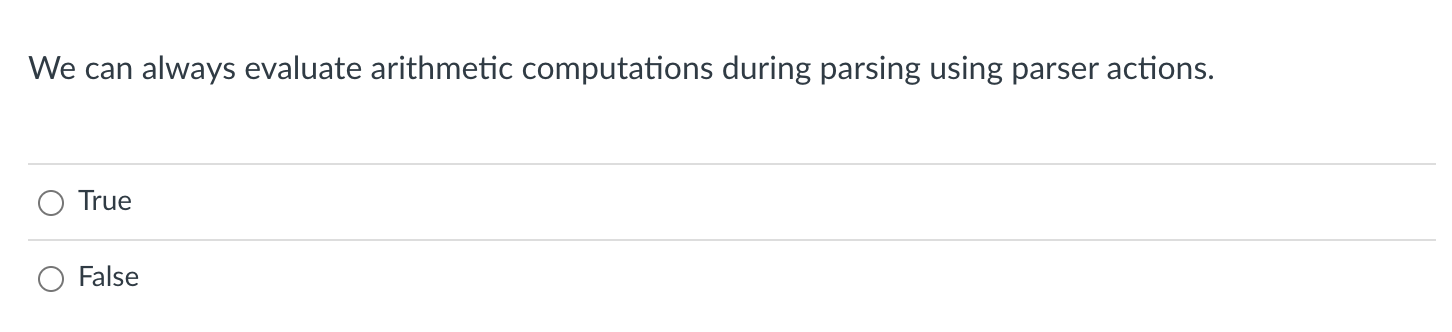 5 - 4 - 3
returns -2
Expr
Simple grammar for minus expressions
returns 1
Expr
3
-
Expr ::= Expr MINUS NUM {return $1 - $3}
     |   NUM            {return $1}
returns 3
5
4
-
returns 5
returns 4
Quiz
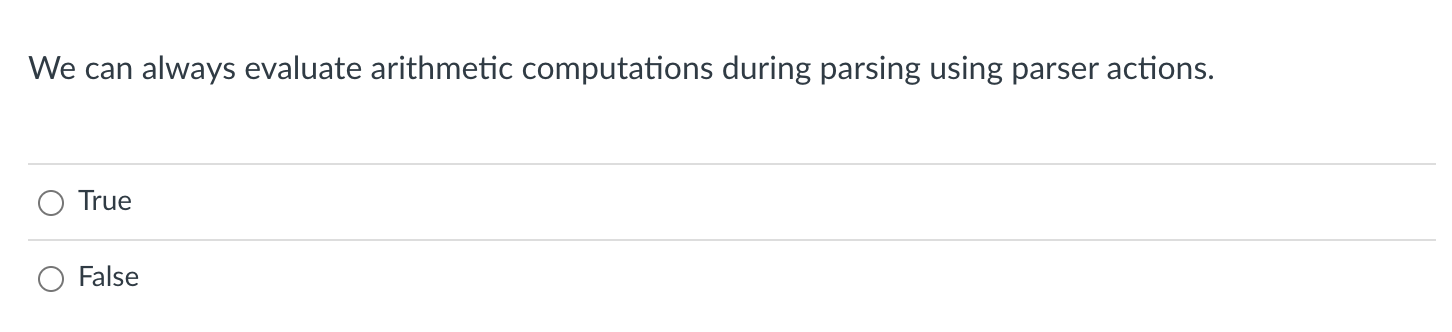 So why can’t we always evaluate arithmetic expressions during parsing?
Quiz
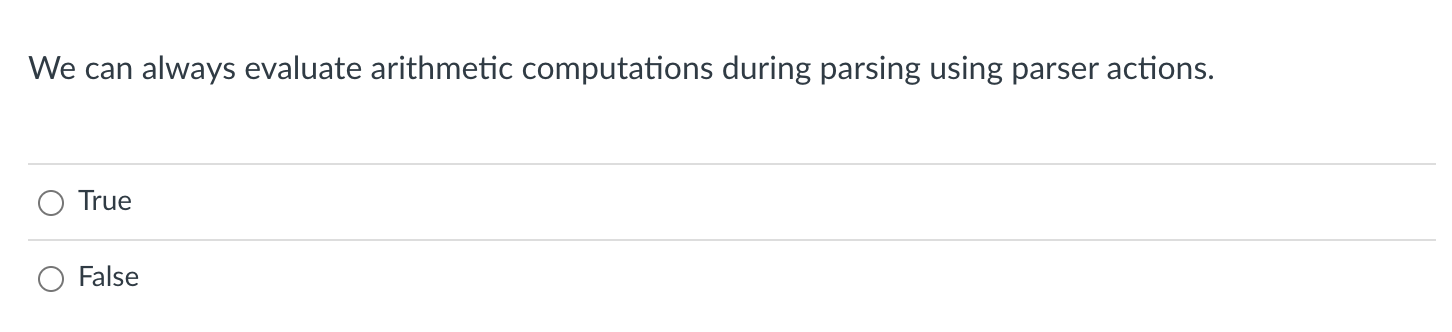 So why can’t we always evaluate arithmetic expressions during parsing?
x - y - z
Expr
Expr ::= Expr MINUS UNIT {return $1 - $3}
     |   UNIT            {return $1}
UNIT ::= NUM             {return $1}
     |   ID              {return $1}
Expr
z
-
x
y
-
Quiz
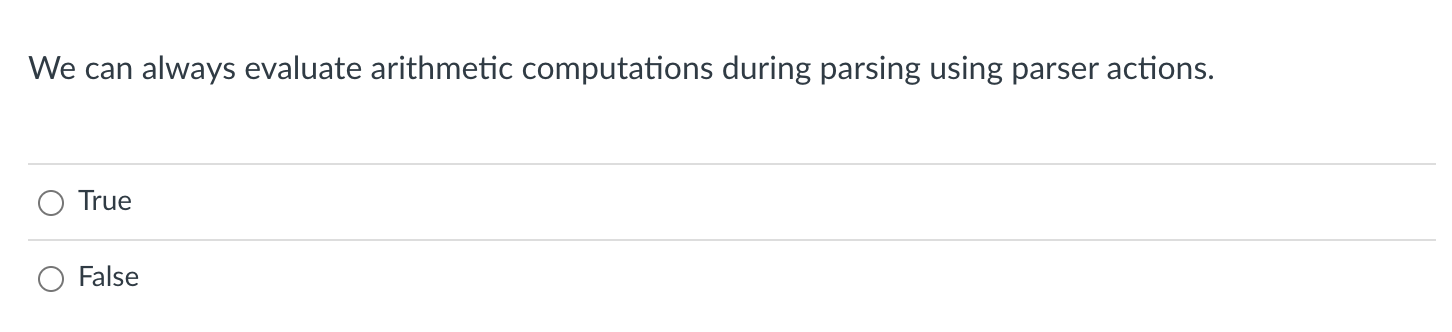 We cannot evaluate the program unless we know the value of x,y,z. What are some examples when we wouldn’t know the values?
x - y - z
Expr
Expr ::= Expr MINUS UNIT {return $1 - $3}
     |   UNIT            {return $1}
UNIT ::= NUM             {return $1}
     |   ID              {return $1}
Expr
z
-
x
y
-
Quiz
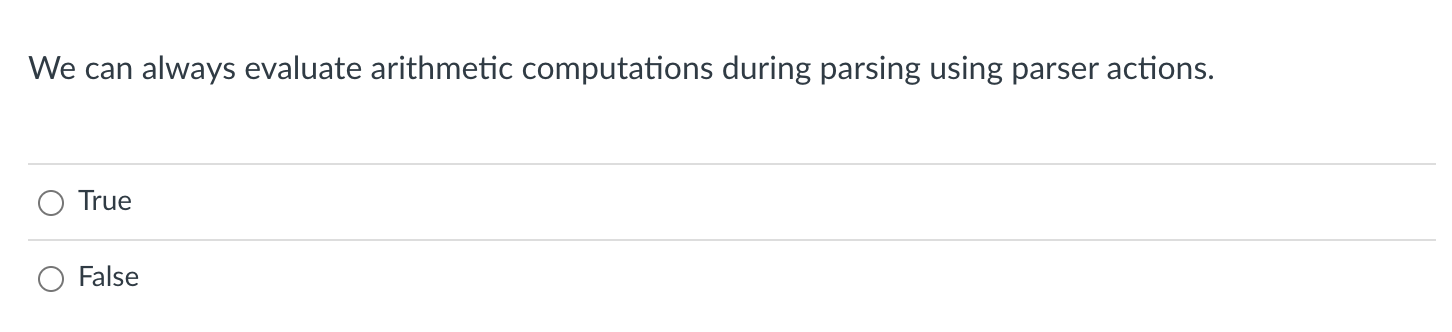 But we might be able to do some optimizations...
x - y - z
Expr
Expr ::= Expr MINUS UNIT {return $1 - $3}
     |   UNIT            {return $1}
UNIT ::= NUM             {return $1}
     |   ID              {return $1}
Expr
z
-
x
y
-
Quiz
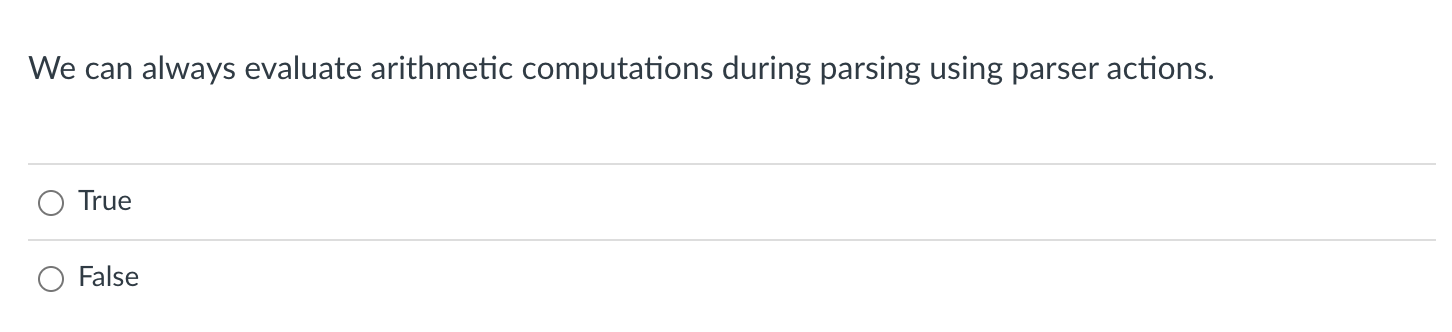 But we might be able to do some optimizations...
x - x - z
Expr
Expr ::= Expr MINUS UNIT {return $1 - $3}
     |   UNIT            {return $1}
UNIT ::= NUM             {return $1}
     |   ID              {return $1}
Expr
z
-
x
x
-
Quiz
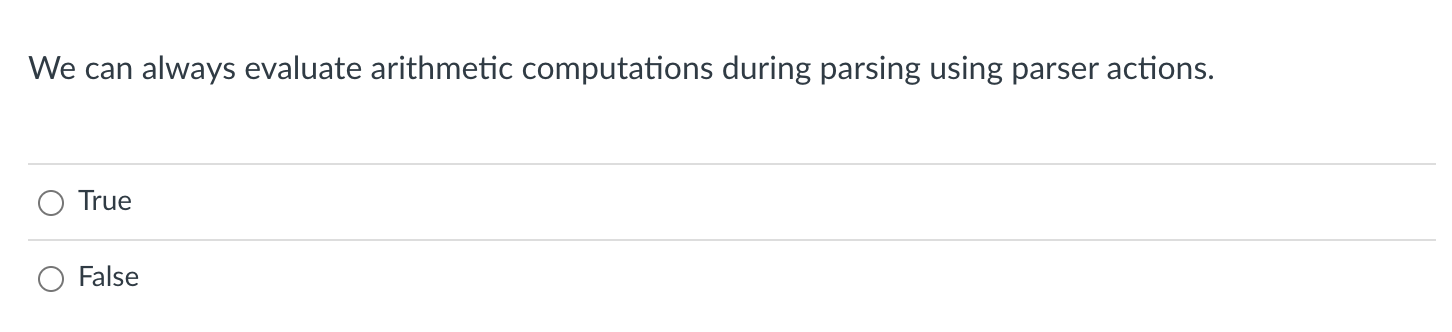 But we might be able to do some optimizations...
x - x - z
Expr
Expr ::= Expr MINUS UNIT {if $1 == $3 then 0 else ...}
     |   UNIT            {return $1}
UNIT ::= NUM             {return $1}
     |   ID              {return $1}
0
z
-
Quiz
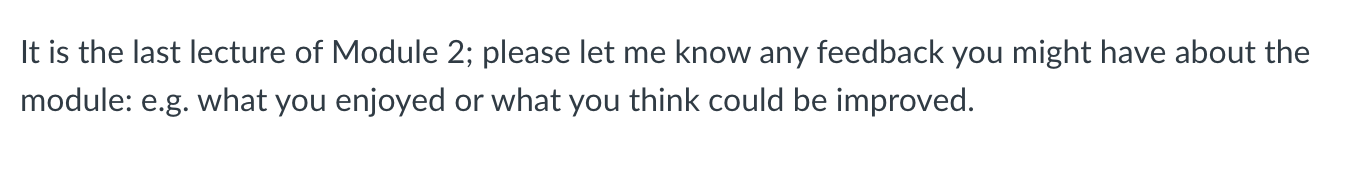 Thanks for your feedback! Apologies again about the disorganization caused by the technical failure!
Review
We covered most of last lecture’s material in the quiz
New module!
Intermediate representations

Where are we at in our compiler flow?
Compiler Architecture
compiler
producesexecutable code
createsstructure
Optimizations
Optimizations
Optimizations
machine code
Front end
input program
Optimizations
Backend
code gen
parsing
string
optimizations
build on each other
Medium detailed view
more about optimizations: https://stackoverflow.com/questions/15548023/clang-optimization-levels
More detailed view
input program
Lexical Analysis
Intermediate code gen
Syntactic Analyzer
Semantic Analyzer
IR optimizations
loop!
target code gen
target code gen
loop!
machine code
More detailed view
input program
Lexical Analysis
Intermediate code gen
Syntactic Analyzer
IR Analysis/ Optimization
loop!
We’re going to move semantic analysis
into IR optimizations and analysis
target code gen
target code gen
loop!
machine code
More detailed view
IR programs
input program
Lexical Analysis
Syntactic Analyzer
Intermediate code gen
IR Analysis/ Optimization
loop!
optimized IR program
string
token stream
syntax tree
target code gen
ISA program
target code optimizations
loop!
machine code
optimized ISA program
More detailed view
IR programs
input program
Lexical Analysis
Syntactic Analyzer
Intermediate code gen
IR Analysis/ Optimization
loop!
optimized IR program
string
token stream
syntax tree
target code gen
position = initial + rate * 60;
ISA program
target code gen
loop!
machine code
optimized ISA program
More detailed view
IR programs
input program
Lexical Analysis
Syntactic Analyzer
Intermediate code gen
IR Analysis/ Optimization
loop!
optimized IR program
string
token stream
syntax tree
target code gen
position = initial + rate * 60;
Token stream
<id,> <assign,=> <id,> <bin_op,+> <id,> <bin_op,*> <num,60> <semi,;>
target code gen
loop!
machine code
optimized ISA program
position = initial + rate * 60;
IR programs
input program
Lexical Analysis
Syntactic Analyzer
Intermediate code gen
IR Analysis/ Optimization
loop!
optimized IR program
string
token stream
syntax tree
target code gen
Token stream
<id,> <assign,=> <id,> <bin_op,+> <id,> <bin_op,*> <num,60> <semi,;>
Syntax tree
assign
target code gen
loop!
expr
<id,1>
=
<id,2>
term
+
machine code
60
<id,3>
*
position = initial + rate * 60;
IR programs
input program
Lexical Analysis
Syntactic Analyzer
Intermediate code gen
IR Analysis/ Optimization
loop!
optimized IR program
string
token stream
syntax tree
target code gen
assign
Syntax tree
expr
<id,1>
=
<id,2>
term
+
target code gen
60
<id,3>
loop!
AST
*
=
+
<id,1>
machine code
<id,2>
*
60
<id,3>
position = initial + rate * 60;
IR programs
input program
Lexical Analysis
Syntactic Analyzer
Intermediate code gen
IR Analysis/ Optimization
loop!
optimized IR program
string
token stream
syntax tree
target code gen
AST
=
+
<id,1>
target code gen
<id,2>
*
loop!
int_to_float
<id,3>
60
machine code
position = initial + rate * 60;
IR programs
input program
Lexical Analysis
Syntactic Analyzer
Semantic Analyzer
Intermediate code gen
IR optimizations
loop!
optimized IR program
token stream
syntax tree
syntax tree
target code gen
AST
=
+
<id,1>
<id,2>
*
target code gen
int_to_float
<id,3>
loop!
60
3-address code program
%r0 = int_to_float(60);%r1 = %r0 * id3;%r2 = %r1 + id2;
%id1 = %r2;
machine code
Intermediate representations
Several forms:
tree - abstract syntax tree
graphs - control flow graph
linear program - 3 address code

 Often times the program is represented as a hybrid
graphs where nodes are a linear program
linear program where expressions are ASTs

Progression: 
start close to a parse tree
move closer to an ISA
Intermediate representations
Several forms:
tree - abstract syntax tree
graphs - control flow graph
linear program - 3 address code

 Different optimizations and analysis are more suitable for IRs in different forms.
Example: loop unrolling
for_statement
assignment
comparison
update
statement
for (i = 0; i < 100; i = i +1) {
  x = x + 1;
}
Example: loop unrolling
Check:

1. Find iteration variable by
examining assignment, comparisonand update.

2. found i

3. check that statement doesn’t change i.

4. check that comparison goes around an even number of times.
for_statement
assignment
comparison
update
statement
for (i = 0; i < 100; i = i + 1) {
  x = x + 1;
}
Example: loop unrolling
Check:

1. Find iteration variable by
examining assignment, comparisonand update.

2. found i

3. check that statement doesn’t change i.

4. check that comparison goes around an even number of times.

Perform optimization

copy statement and put an update before it
for_statement
assignment
comparison
update
statementupdatestatement
for (i = 0; i < 100; i = i + 1) {
  x = x + 1;
}
Example: loop unrolling
Check:

1. Find iteration variable by
examining assignment, comparisonand update.

2. found i

3. check that statement doesn’t change i.

4. check that comparison goes around an even number of times.

Perform optimization

copy statement and put an update before it
for_statement
assignment
comparison
update
statementupdatestatement
for (i = 0; i < 100; i = i + 1) {
  x = x + 1;
  i = i + 1;
  x = x + 1;
}
Example: loop unrolling
Check:

1. Find iteration variable by
examining assignment, comparisonand update.

2. found i

3. check that statement doesn’t change i.

4. check that comparison goes around an even number of times.

Perform optimization

copy statement and put an update before it
br label %3, !dbg !22
3: ; preds = %13, %0
%4 = load i32, ptr %1, align 4, !dbg !23
%5 = icmp slt i32 %4, 100, !dbg !25
br i1 %5, label %6, label %16, !dbg !26
6: ; preds = %3
%7 = load i32, ptr %2, align 4, !dbg !27
%8 = add nsw i32 %7, 1, !dbg !29
store i32 %8, ptr %2, align 4, !dbg !30
%9 = load i32, ptr %1, align 4, !dbg !31
%10 = add nsw i32 %9, 1, !dbg !32
store i32 %10, ptr %1, align 4, !dbg !33
%11 = load i32, ptr %2, align 4, !dbg !34
%12 = add nsw i32 %11, 1, !dbg !35
store i32 %12, ptr %2, align 4, !dbg !36
br label %13, !dbg !37
13: ; preds = %6
%14 = load i32, ptr %1, align 4, !dbg !38
%15 = add nsw i32 %14, 1, !dbg !39
store i32 %15, ptr %1, align 4, !dbg !40
br label %3, !dbg !41, !llvm.loop !42
LLVM IR for the
for loop. Much
harder to analyze!
Example: common subexpression elimination
z = x + y;
a = b + c;
d = x + y;
Can this be optimized?
Example: common subexpression elimination
z = x + y;
a = b + c;
d = x + y;
Can this be optimized?
z = x + y;
a = b + c;
d = z;
remove redundant addition
Easy to do this optimization when code is a low level form like this
Our first IR: abstract syntax tree
One step away from parse trees

Great representation for expressions

Natural representation to apply type checking
What is an AST?
input: 1+5*6
We’ll start by looking at a parse tree:
expr
<PLUS,”+”>
term
expr
factor
term
<TIMES, “*”>
term
<NUM, “6”>
factor
factor
<NUM, “5”>
<NUM, “1”>
What is an AST?
input: 1+5*6
We’ll start by looking at a parse tree:
expr
<PLUS,”+”>
term
expr
factor
term
<TIMES, “*”>
term
<NUM, “6”>
factor
factor
<NUM, “5”>
<NUM, “1”>
What are leaves?
What is an AST?
input: 1+5*6
We’ll start by looking at a parse tree:
expr
<PLUS,”+”>
term
expr
factor
term
<TIMES, “*”>
term
<NUM, “6”>
factor
factor
<NUM, “5”>
<NUM, “1”>
What are leaves? lexemes
What is an AST?
input: 1+5*6
We’ll start by looking at a parse tree:
expr
<PLUS,”+”>
term
expr
factor
term
<TIMES, “*”>
term
<NUM, “6”>
factor
factor
<NUM, “5”>
<NUM, “1”>
What are nodes?
What is an AST?
input: 1+5*6
We’ll start by looking at a parse tree:
expr
<PLUS,”+”>
term
expr
factor
term
<TIMES, “*”>
term
<NUM, “6”>
factor
factor
<NUM, “5”>
<NUM, “1”>
What are nodes? non-terminals
What is an AST?
input: 1+5*6
Parse trees are defined by the grammar
Tokens
Production rules

Parse trees are often not explicitly constructed. We use them to visualize the parsing computation
expr
<PLUS,”+”>
term
expr
factor
term
<TIMES, “*”>
term
<NUM, “6”>
factor
factor
<NUM, “5”>
<NUM, “1”>
What is an AST?
input: 1+5*6
+
expr
1
*
<PLUS,”+”>
term
expr
6
5
factor
term
<TIMES, “*”>
term
<NUM, “6”>
factor
AST
factor
<NUM, “5”>
What are some differences?
<NUM, “1”>
What is an AST?
input: 1+5*6
+
expr
1
*
<PLUS,”+”>
term
expr
6
5
factor
term
<TIMES, “*”>
term
<NUM, “6”>
factor
AST
factor
<NUM, “5”>
What are some differences?
disjoint from the grammar
leaves are data, not lexemes
nodes are operators, not non-terminals
<NUM, “1”>
input: (1+5)*6
Example
expr
term
what happens to ()s in an AST?
<TIMES, “*”>
term
factor
<NUM, “6”>
factor
expr
<RPAR, “)”>
<LPAR, “(”>
<PLUS,”+”>
term
expr
factor
term
<NUM, “5”>
factor
<NUM, “1”>
input: (1+5)*6
Example
expr
term
what happens to ()s in an AST?
<TIMES, “*”>
term
factor
*
<NUM, “6”>
factor
+
6
expr
<RPAR, “)”>
<LPAR, “(”>
1
5
<PLUS,”+”>
term
expr
factor
term
No need for (), they simply encodeprecedence. And now we have precedencein the AST tree structure
<NUM, “5”>
factor
<NUM, “1”>
formalizing an AST
A tree based data structure, used to represent expressions

Main building block: Node
Leaf node: ID or Number
Node with one child: Unary operator (-) or type conversion (int_to_float)
Node with two children: Binary operator (+,*)
formalizing an AST
A tree based data structure, used to represent expressions

Main building block: Node
Leaf node: ID or Number
Node with one child: Unary operator (-) or type conversion (int_to_float)
Node with two children: Binary operator (+,*)
class ASTNode():
    def __init__(self):
        pass
class ASTLeafNode(ASTNode):
    def __init__(self, value):
        self.value = value

class ASTNumNode(ASTLeafNode):
    def __init__(self, value):
        super().__init__(value)

class ASTIDNode(ASTLeafNode):
    def __init__(self, value):
        super().__init__(value)
class ASTBinOpNode(ASTNode):
    def __init__(self, l_child, r_child):
        self.l_child = l_child
        self.r_child = r_child

class ASTPlusNode(ASTBinOpNode):
    def __init__(self, l_child, r_child):
        super().__init__(l_child,r_child)

class ASTMultNode(ASTBinOpNode):
    def __init__(self, l_child, r_child):
        super().__init__(l_child,r_child)
Creating an AST from production rules
Creating an AST from production rules
input: (1+5)*6
expr
term
<TIMES, “*”>
term
factor
<NUM, “6”>
factor
Lets build the AST
expr
<RPAR, “)”>
<LPAR, “(”>
<PLUS,”+”>
term
expr
factor
term
<NUM, “5”>
factor
<NUM, “1”>
input: (1+5)*6
expr
term
<TIMES, “*”>
term
factor
<NUM, “6”>
factor
expr
<RPAR, “)”>
<LPAR, “(”>
AST<*>
<PLUS,”+”>
term
expr
AST<+>
AST<6>
factor
term
<NUM, “5”>
AST<1>
AST<5>
factor
<NUM, “1”>
Creating an AST from top down grammar
5 - 4 - 3
Expr  ::= NUM Expr2
Expr2 ::= MINUS NUM Expr2
      |   “”
Expr
5
Expr2
-
4
Expr2
-
3
Expr2
Creating an AST from top down grammar
5 - 4 - 3
Expr  ::= NUM Expr2
Expr2 ::= MINUS NUM Expr2
      |   “”
Expr
5
Expr2
-
4
AST<->
Expr2
-
3
Expr2
AST<->
AST<3>
AST<5>
AST<4>
How do we get to the desired parse tree?
Creating an AST from top down grammar
5 - 4 - 3
Expr  ::= NUM Expr2
Expr2 ::= MINUS NUM Expr2
      |   “”
Expr
5
Expr2
Keep in mind that because we wrote our own parser,
we can inject code at any point during the parse.
-
4
Expr2
-
3
Expr2
Creating an AST from top down grammar
5 - 4 - 3
Expr  ::= NUM Expr2
Expr2 ::= MINUS NUM Expr2
      |   “”
Expr
5
Expr2
Get number node after we see a number
-
4
Expr2
-
3
Expr2
AST<5>
Creating an AST from top down grammar
5 - 4 - 3
Expr  ::= NUM Expr2
Expr2 ::= MINUS NUM Expr2
      |   “”
Expr
5
Expr2
Pass the node down
-
4
Expr2
-
3
Expr2
AST<5>
Creating an AST from top down grammar
5 - 4 - 3
Expr  ::= NUM Expr2
Expr2 ::= MINUS NUM Expr2
      |   “”
Expr
AST<5>
5
Expr2
Pass the node down
-
4
Expr2
-
3
Expr2
AST<5>
Creating an AST from top down grammar
5 - 4 - 3
Expr  ::= NUM Expr2
Expr2 ::= MINUS NUM Expr2
      |   “”
Expr
AST<5>
5
Expr2
-
4
Expr2
In Expr2, after 4 is parsed, create a number node and a minus node
-
3
Expr2
AST<->
AST<5>
AST<5>
AST<4>
Creating an AST from top down grammar
5 - 4 - 3
Expr  ::= NUM Expr2
Expr2 ::= MINUS NUM Expr2
      |   “”
Expr
5
Expr2
AST<->
-
4
Expr2
pass the new nodedown
-
3
Expr2
AST<->
AST<5>
AST<5>
AST<4>
Creating an AST from top down grammar
5 - 4 - 3
Expr  ::= NUM Expr2
Expr2 ::= MINUS NUM Expr2
      |   “”
Expr
5
Expr2
AST<->
-
4
AST<->
Expr2
-
3
Expr2
AST<->
AST<3>
In Expr2, after 3 is parsed, create a number node and a minus node
AST<5>
AST<5>
AST<4>
Creating an AST from top down grammar
5 - 4 - 3
Expr  ::= NUM Expr2
Expr2 ::= MINUS NUM Expr2
      |   “”
Expr
5
Expr2
-
4
AST<->
Expr2
AST<->
-
3
Expr2
AST<->
AST<3>
pass down the new node
AST<5>
AST<5>
AST<4>
Creating an AST from top down grammar
5 - 4 - 3
Expr  ::= NUM Expr2
Expr2 ::= MINUS NUM Expr2
      |   “”
AST<->
Expr
5
Expr2
-
4
AST<->
Expr2
-
3
Expr2
AST<->
AST<3>
return the node when there is nothing left to parse
AST<5>
AST<5>
AST<4>
Creating an AST from top down grammar
Expr  ::= NUM Expr2
Expr2 ::= MINUS NUM Expr2
      |   “”
def parse_expr(self):
        #lexemes second field is the value
        value = self.next_word[1]
        node = ASTNumNode(value)
        self.eat("NUM")
        return self.parse_expr2(node)
Creating an AST from top down grammar
Expr  ::= NUM Expr2
Expr2 ::= MINUS NUM Expr2
      |   “”
def parse_expr(self):
        #lexemes second field is the value
        value = self.next_word[1]
        node = ASTNumNode(value)
        self.eat("NUM")
        return self.parse_expr2(node)
def parse_expr2(self, lhs_node):
        # ... for applying the first production rule
        self.eat("MINUS")
        value = self.next_word[1]
        rhs_node = ASTNumNode(value)
        self.eat("NUM")
        node = ASTMinusNode(lhs_node, rhs_node)
        return self.parse_expr2(node)
Creating an AST from top down grammar
Expr  ::= NUM Expr2
Expr2 ::= MINUS NUM Expr2
      |   “”
def parse_expr(self):
        #lexemes second field is the value
        value = self.next_word[1]
        node = ASTNumNode(value)
        self.eat("NUM")
        return self.parse_expr2(node)
def parse_expr2(self, lhs_node):
        # ... for applying the second production rule     
        return lhs_node
Creating an AST from top down grammar
Expr  ::= Term Expr2
Expr2 ::= MINUS Term Expr2
      |   “”
def parse_expr(self):
        #lexemes second field is the value
        value = self.next_word[1]
        node = ASTNumNode(value)
        self.eat("NUM")
        return self.parse_expr2(node)
In a more realistic grammar, you mighthave more layers: e.g. a Termhow to adapt?
def parse_expr2(self, lhs_node):
        # ... for applying the first production rule
        self.eat("MINUS")
        value = self.next_word[1]
        rhs_node = ASTNumNode(value)
        self.eat("NUM")
        node = ASTMinusNode(lhs_node, rhs_node)
        return self.expr2(node)
Creating an AST from top down grammar
Expr  ::= Term Expr2
Expr2 ::= MINUS Term Expr2
      |   “”
def parse_expr(self):
        node = self.parse_term()
        return self.parse_expr2(node)
In a more realistic grammar, you mighthave more layers: e.g. a Termhow to adapt?
def parse_expr2(self, lhs_node):
        # ... for applying the first production rule
        self.eat("MINUS")
        rhs_node = self.parse_term()
        node = ASTMinusNode(lhs_node, rhs_node)
        return self.parse_expr2(node)
The parse_termwill figure out how
to get you an AST node
for that term.
See everyone on Friday
We will discuss type checking on ASTs